mmW Propagation Database
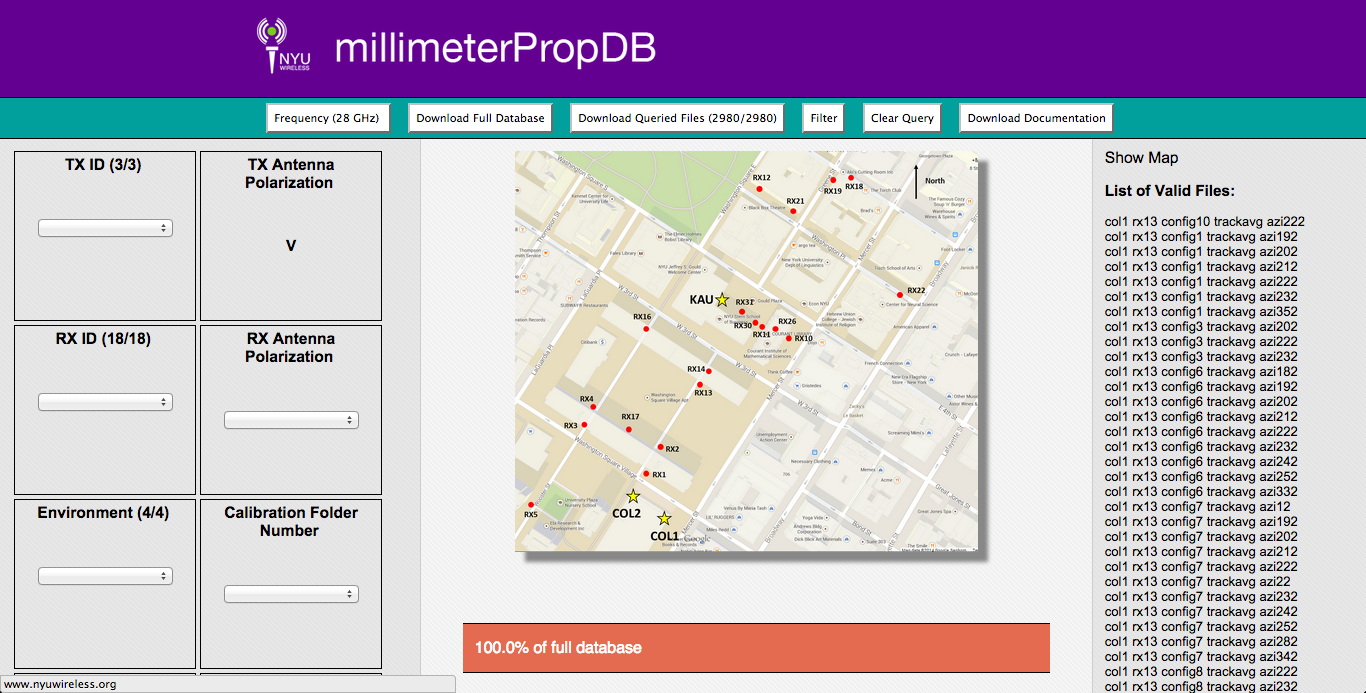 3/25/15
0
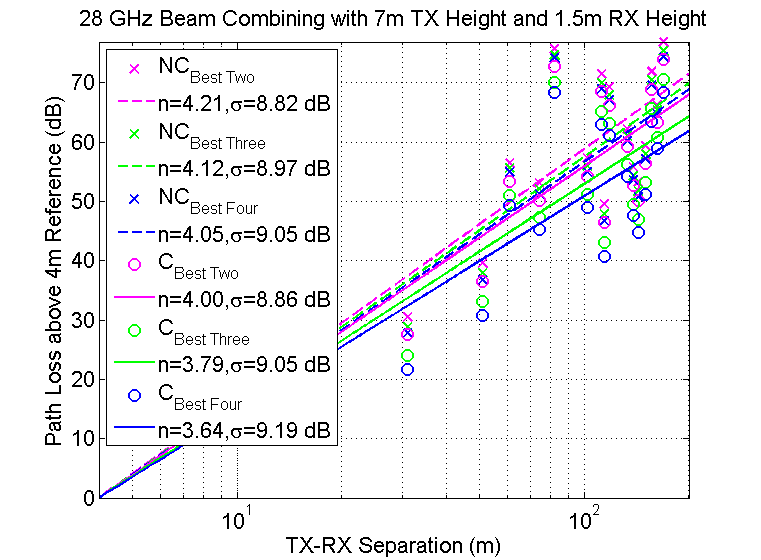 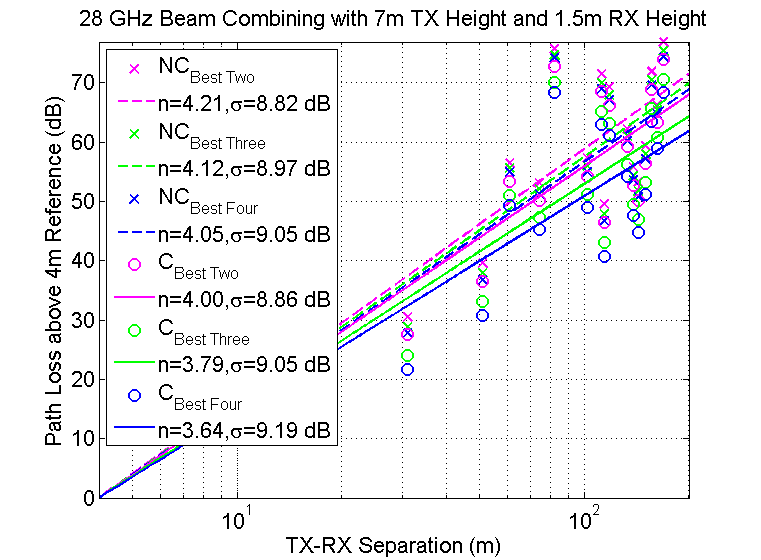 Statistical Model & Algorithms
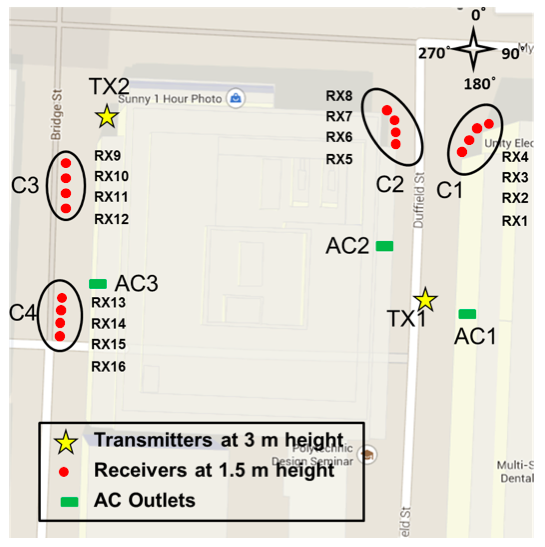 Future Measurements

 28 GHz
 One TX location
 Four clusters of four RX locations
 Linear track measurements in same positions
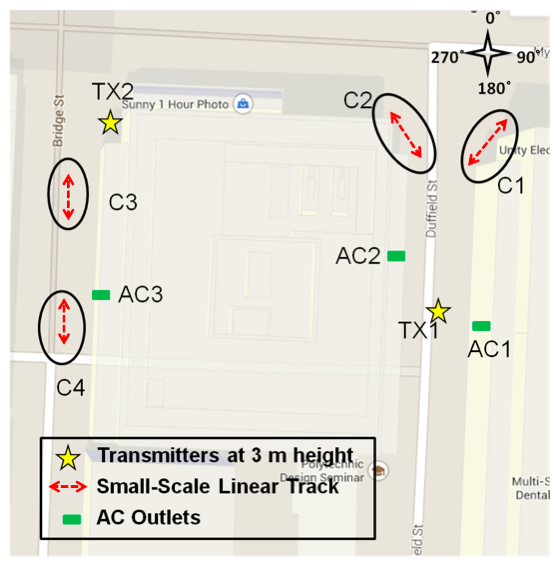 Future Measurements
Current Online Data
Future Measurements
Current Online Data
28 GHz
 73 GHz
 73 GHz Indoor
 73 GHz Foliage
28 GHz
 73 GHz
 73 GHz Indoor
 73 GHz Foliage
28 GHz
 One TX location
 Four clusters of four RX locations
 Linear track measurements in same positions
28 GHz
 One TX location
 Four clusters of four RX locations
 Linear track measurements in same positions
3/25/15
1
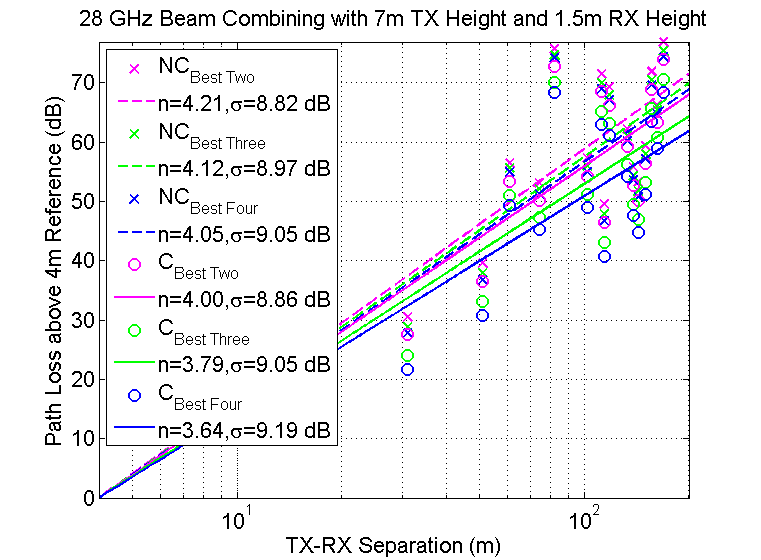 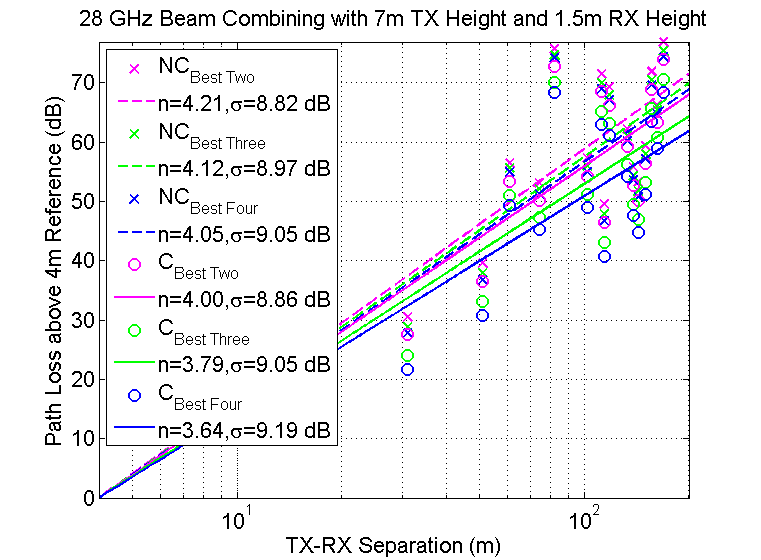 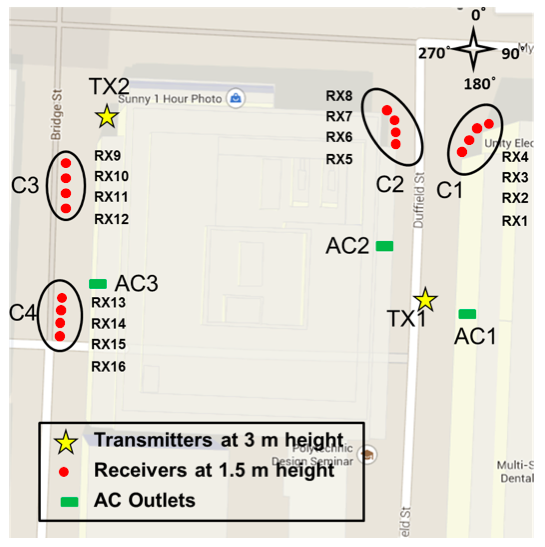 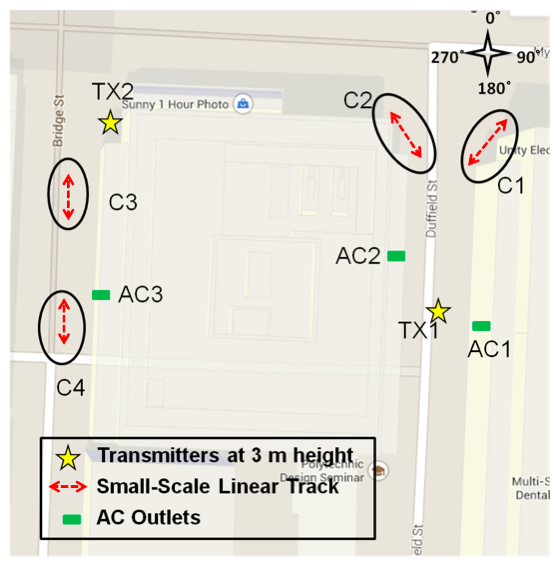 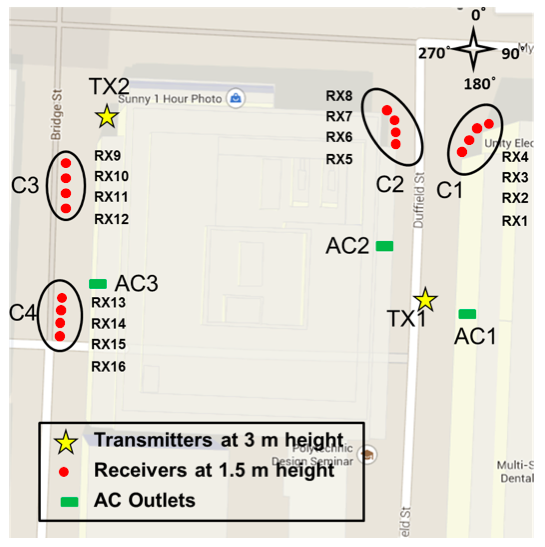 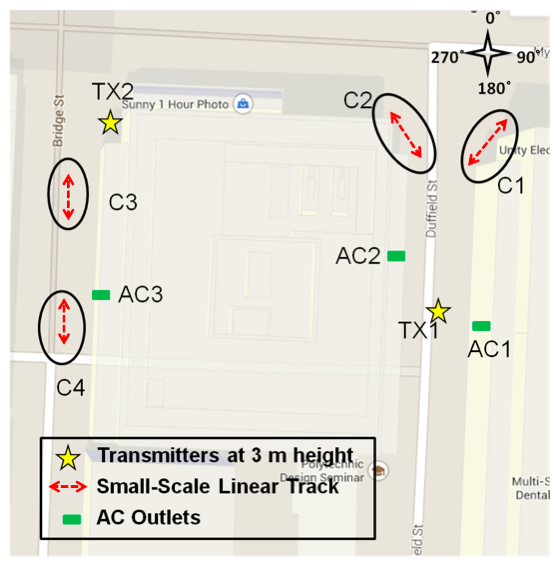 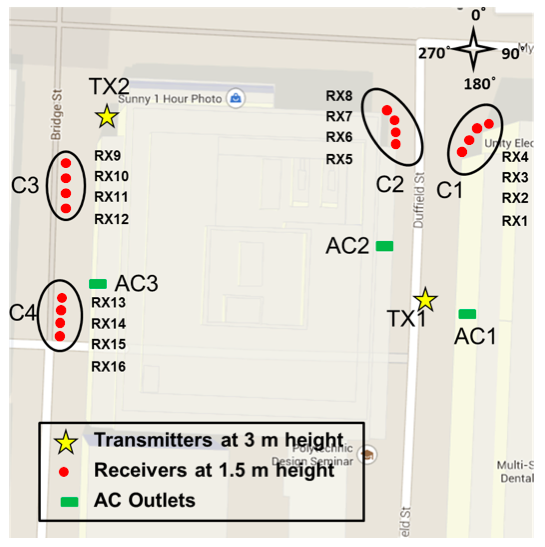 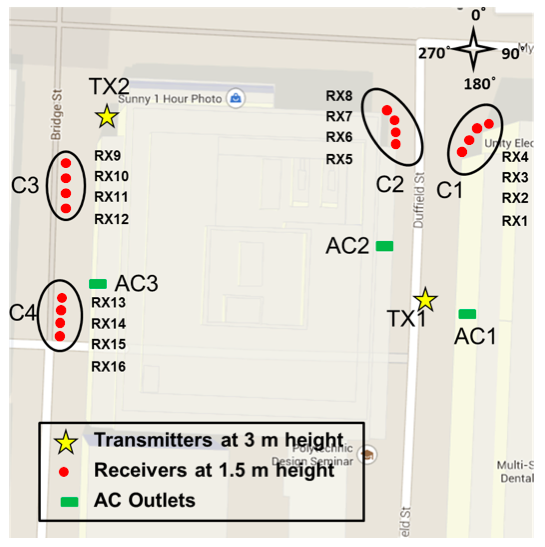 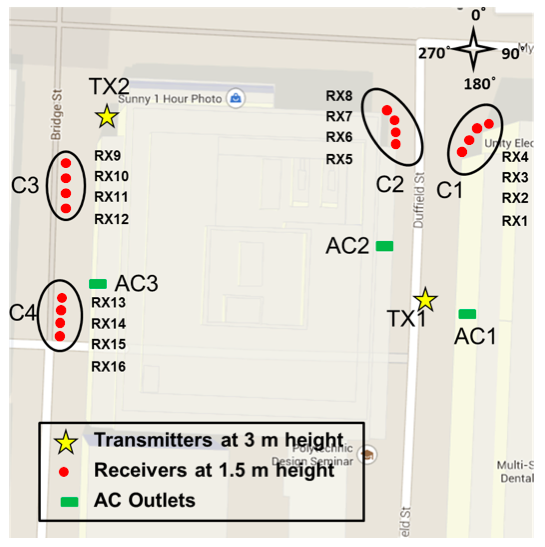 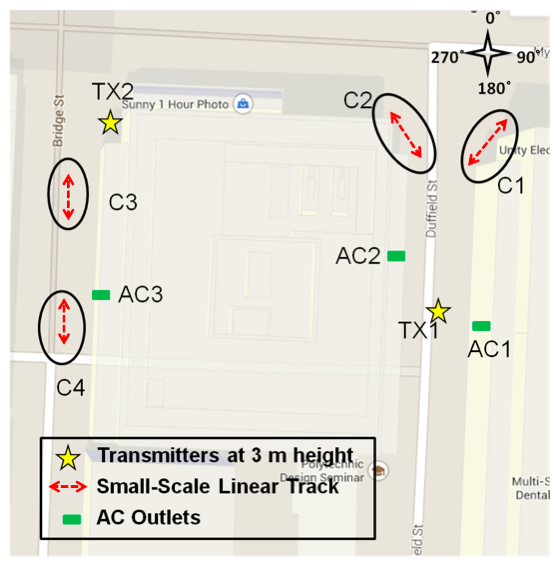 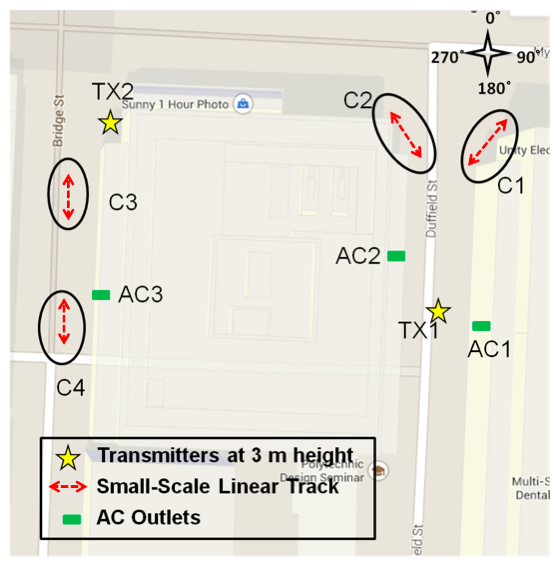 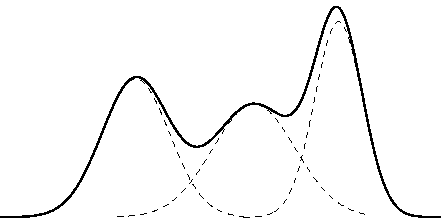